Федеральное государственное бюджетное образовательное учреждение высшего образования "Красноярский государственный медицинский университет имени профессора В.Ф. Войно-Ясенецкого" Министерства здравоохранения Российской Федерации
Кафедра анатомии человека
Тема: Общая анатомия скелета. Развитие, рост, классификация костей. Особенности строения отделов скелета в связи с выполняемой ими функцией. Рентгенанатомия костей.
лекция №2  для студентов 1 курса 
специальности 
31.05.02 – Педиатрияк.м.н., доцент Хапилина Е.А.
Красноярск, 2020
План лекции
Актуальность темы;
Функции скелета;
Кость как орган;
Классификация костей;
Внутреннее строение костей;
Развитие костей, 
Рентгенанатомия костей;
Аномалии развития костей;
Выводы.
Актуальность:
знание особенностей наружного и внутреннего строения костей скелета, их химического состава и особенностей развития необходимы для понимания влияния внешних и внутренних факторов на скелет, понимания характера возрастных изменений и возникновения аномалий развития, для диагностики патологических состояний в хирургии, травматологии, ортопедии.
Цель: изучить строение скелета. Задачи:	- обосновать строение кости как органа; - представить классификацию костей и их развитие; - определить характерные особенности строения и развития костей; - рассмотреть половые, возрастные и индивидуальные особенности строения скелета, знания которых необходимы при изучении клинических дисциплин; - изучить наиболее часто встречающиеся аномалии костей.
Опорно-двигательный аппарат
Изменение положения  и передвижение тела в пространстве – одна из основных функций представителей животного мира. Ее осуществляет опорно – двигательный аппарат, состоящий из пассивной части - это кости, соединенные между собой различными способами, и активной части, представленной скелетными поперечно-полосатыми мышцами.
Остеология (osteologia) – учение о костях
ДОБАВОЧНЫЙ СКЕЛЕТ
ОСЕВОЙ СКЕЛЕТ
Опорная
Кроветворная
Защитная
Функции скелета
Участие в минеральном обмене
Локомоторная
Опорная функция
достигается прикреплением мягких тканей  и органов к различным частям скелета.
Локомоторная функция
возможна благодаря строению костей в виде рычагов, соединенных  подвижными сочленениями и приводимых в движение мышцами.
Защитная функция
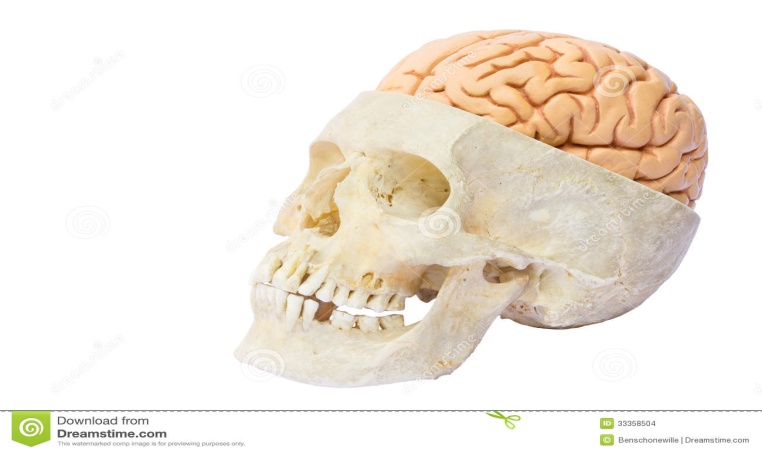 осуществляется путем образования из отдельных костей костных каналов (или вместилищ). Например, череп (защищает головной мозг), позвоночный канал (для защиты спинного мозга), грудная клетка (защищает органы грудной полости), таз (для защиты органов мочеполовой системы).
Участие в минеральном обмене
скелет является депо солей фосфора, кальция, магния и т.д..
Кроветворная функция
т.к. кости являются вместилищем для костного мозга, участвующего в процессах гемопоэза (образования форменных элементов крови)
ХИМИЧЕСКИЙ СОСТАВ КОСТИ
Вода, 6 – 20 %
Минеральные соли, 60-70%
Органические компоненты, 
10-20%
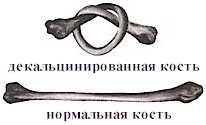 Морфологический состав костной ткани
Межклеточное вещество (матрикс)
Клетки
Остеоциты – это зрелые, неспособные к делению клетки, поддерживающие гомеостаз. 
Остеобласты – это молодые костеобразующие клетки. 
Остеокласты – клетки-разрушители.
Коллагеновые волокна
Основное вещество (70% - минеральные компоненты)
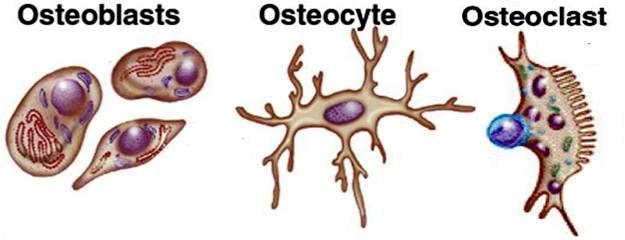 Механические свойства кости
прочность
упругость
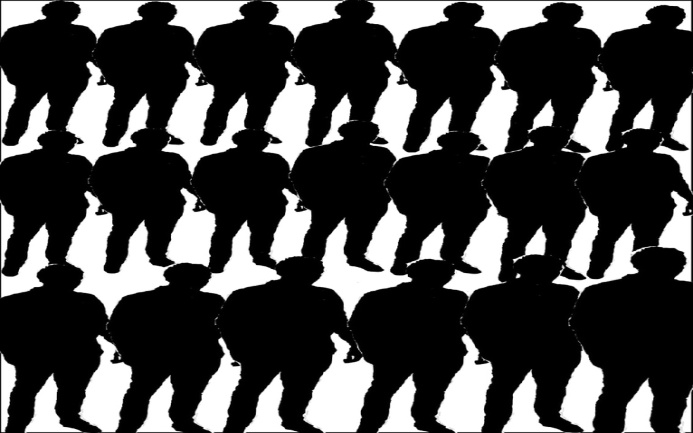 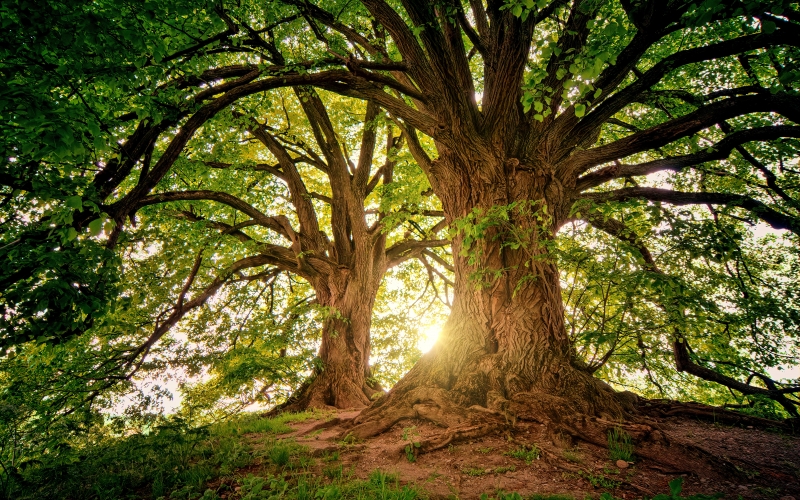 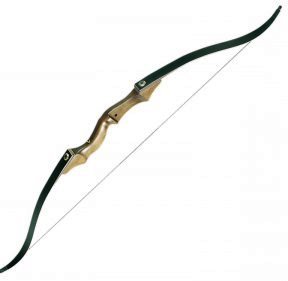 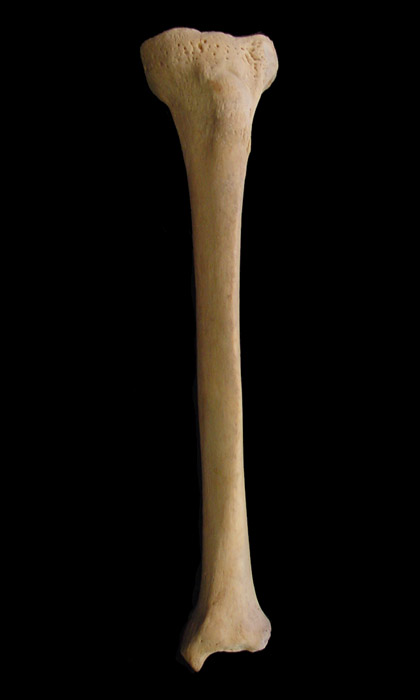 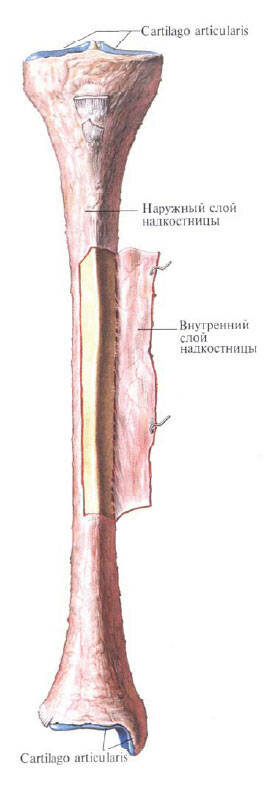 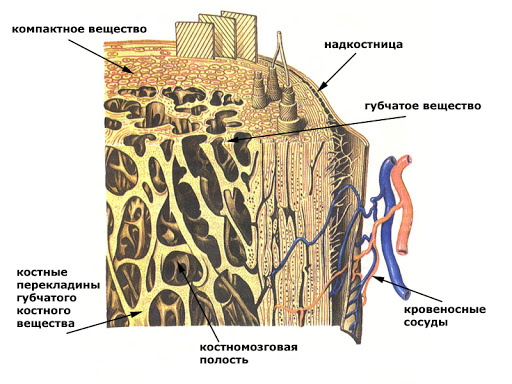 Надкостница представляет собой прочную, розового цвета пластинку, состоящую из двух слоев соединительной ткани, богатую кровеносными сосудами, которые проникают в кость через многочисленные питательные отверстия (foramina nutricia), также богатую лимфатическим сосудами и нервами. 
      Наружный слой (волокнистый, фиброзный) образован плотной волокнистой соединительной тканью, в которой в большом количестве находятся коллагеновые волокна и небольшое количество клеток фибробластов. Внутренний (остеогенный, костеобразующий) слой образован рыхлой волокнистой соединительной тканью, а в ней располагаются остеобласты, клетки благодаря которым происходит рост кости в толщину, регенерация костей после повреждения.
Надкостница прочно сращена с костью при помощи многочисленных прободающих (шарпеевских) волокон, проникающих вглубь кости.
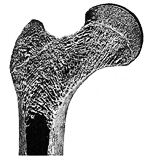 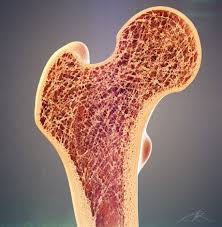 Губчатое вещество (20%)
Компактное вещество  (80% объема скелета)
В кости различают компактное (substantia compacta) и губчатое (или трабекулярное) (substantia spongiosa) костное вещество.
Строение остеона
2
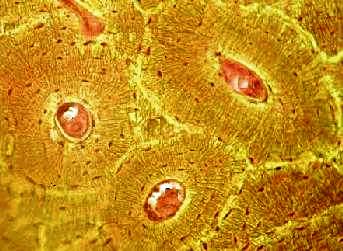 3
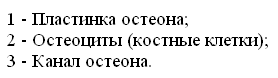 Структурно-функциональной единицей компактного костного вещества является остеон или гаверсова система.
Он представляет собой цилиндр, в центре которого располагается канал остеона (или центральный канал, или гаверсов канал) в котором проходят сосуды и нервные волокна, вокруг концентрически (по окружности) располагаются костные пластинки.  Диаметр остеона составляет 0,3-0,4 мм, длина до 2 см и более. Между остеонами залегают промежуточные (интерстициальные) костные пластинки, являющиеся остатками разрушающихся в процессе жизнедеятельности и перестройки остеонов (их разрушение обусловлено деятельность клеток костной ткани – остеокластов). Снаружи от остеонов, под надкостницей, параллельными рядами располагаются наружные окружающие (генеральные) костные пластинки. Кнутри от остеонного слоя располагаются внутренние окружающие костные пластинки, граничащие с эндостом, расположенным со стороны костномозговой полости (имеет такое же строение как периост).
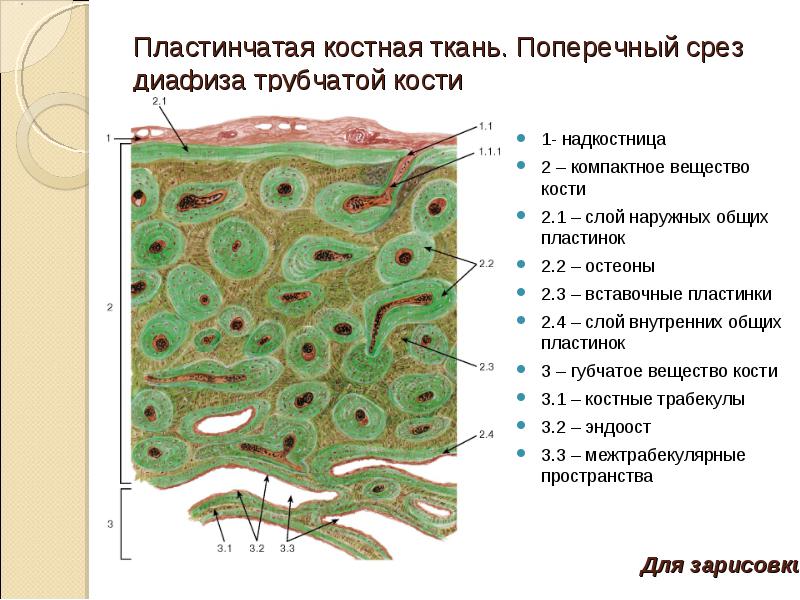 Строение трубчатой кости
А. Надкостница.
      Б. Компакное вещество кости. 
      В. Эндост. 
      Г. Костномозговая полость. 
Наружный слой общих пластинок. 
Остеонный слой.
 Остеон. 
Канал остеона. 
Вставочные пластинки. 
Внутренний слой общих пластинок. 
Костная трабекула губчатой ткани. 
Волокнистый слой надкостницы. 
Кровеносные сосуды надкостницы.
Прободающий канал.
 Остеоциты.
 (Схема по В. Г. Елисееву, Ю. И. Афанасьеву).
Губчатое костное вещество
Губчатое костное вещество состоит из костных перекладин (балок, трабекул), так же образованных костными пластинками. Балки перекрещиваются между собой с образованием большого количества ячеек. 
Направление балок совпадает с кривыми сжатия и растяжения, образуя конструкции сводчатых арок, что обеспечивает равномерную передачу давления или тяги мышц на кость. Каждая кость имеет строение, соответствующее тем условиям, в которых она находится. При этом архитектоника перекладин такова, что они в нескольких смежных костях составляют одну общую систему. Такое строение костей обуславливает наибольшую прочность.
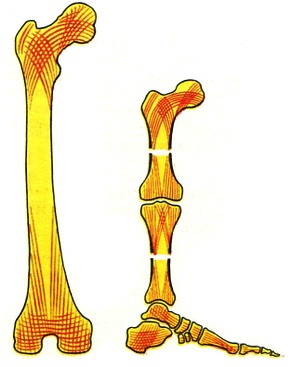 Схема распространения сил давления по пластинкам губчатого вещества нижней конечности (по Tittel)
Силы сжатия
Силы растяжения
Арочное расположение костных перекладин – один из факторов прочности кости
Расположение костных перекладин в губчатом веществе большеберцовой кости
Арочное расположение металлоконструкций Эйфелевой башни
Диплоэ (diploe)
Губчатое вещество, расположенное между двумя пластинками компактного вещества в костях свода черепа, получило название промежуточного – диплоэ.
Классификация костей (М.Г. Привес)
1. Трубчатые кости
3. Плоские кости
Длинные
Короткие
Кости   крыши черепа
Кости поясов
2. Губчатые кости
4. Смешанные кости
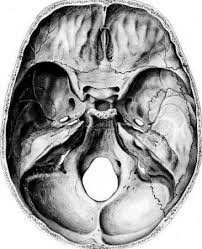 Длинные
Короткие
Сесамовидные
Воздухоносные кости
Лобная


Клиновидная


Решетчатая


Верхняя челюсть
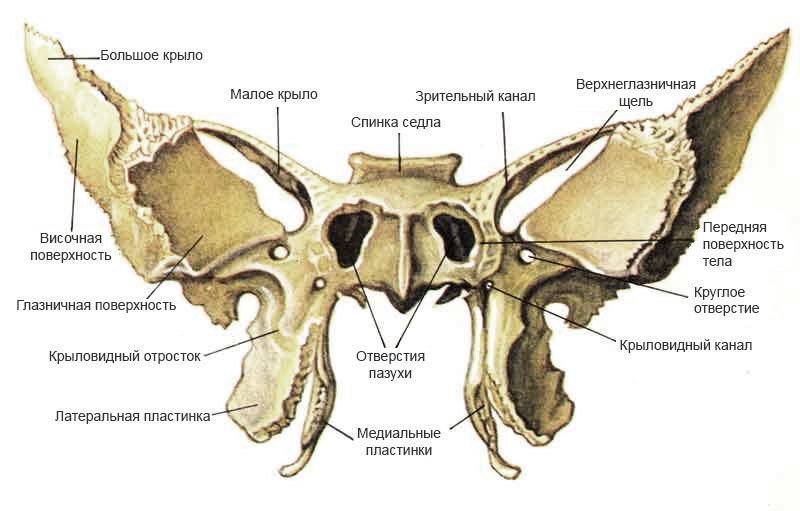 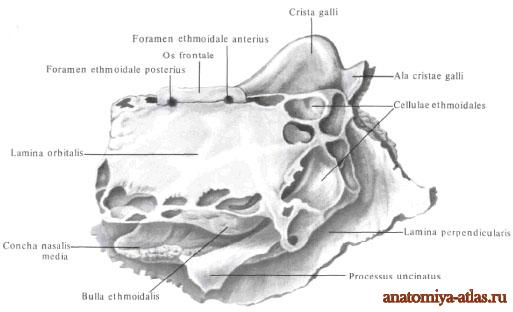 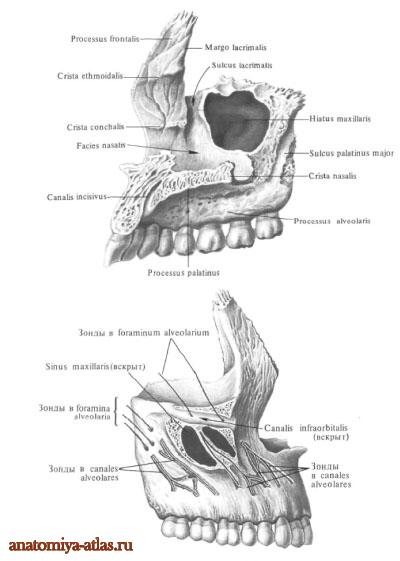 Строение трубчатой кости
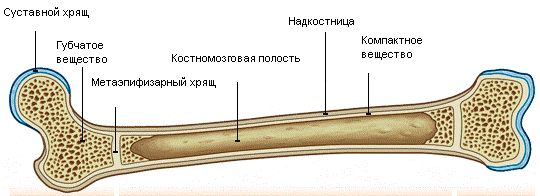 диафиз
эпифиз проксимальный
эпифиз дистальный
У трубчатой кости различают удлиненную среднюю часть – тело или диафиз (обычно цилиндрической или трехгранной формы) и утолщенные концы – эпифизы. При этом закругленный эпифиз, ограниченный от тела сужением - шейкой, называется головкой кости. На эпифизах располагаются суставные поверхности, покрытые суставным хрящем, служащие для соединения с соседними костями. Суставная поверхность может быть выпуклой, вогнутой, либо в виде возвышения – мыщелка. Участок между диафизом и эпифизом называется метафизом, на его месте в детском и подростковом возрасте находится метаэпифизарный хрящ (он обуславливает рост кости в длину), который затем замещается костной тканью. Тело трубчатой кости образовано компактным костным веществом, внутри находится костномозговая полость. Эпифизы образованы губчатым костным веществом, которое снаружи покрыто тонкой пластинкой компактного.
Губчатые кости состоят из губчатого вещества, покрытого тонким слоем компактного.
Сесамовидные кости с костями скелета непосредственно не связаны, образуются в толще сухожилий и являются вспомогательными приспособлениями для работы мышц.
В плоских костях губчатое вещество формирует тонкий слой, который с двух сторон окружен пластинками компактного вещества. У них различают края и углы. Такие кости участвуют в образовании полостей и поясов конечностей, выполняя функцию защиты и опоры.
Смешанные кости имеют сложную форму, состоят из нескольких частей, имеющих различное строение и развитие.
Так же выделяют воздухоносные кости, которые имеют полость, выстланную слизистой оболочкой и заполненную воздухом (например, лобная, клиновидная, решетчатая кости, верхняя челюсть).
Развитие скелета
На низших ступенях организации, а также в эмбриональном периоде у всех позвоночных первым зачатком внутреннего скелета является спинная струна (chorda dorsalis), происходящая из мезодермы. Так, например, хорда с окружающей ее соединительной тканью образует скелет низшего представителя типа хордовых – ланцетника. У низших видов позвоночных (круглоротые, селахии (акулы) и хрящевые ганоиды) соединительнотканный скелет вокруг хорды и на остальном протяжении замещается хрящевым скелетом, который, в свою очередь, у более высоко - организованных позвоночных, начиная с костистых рыб и заканчивая млекопитающими, становится костным. С этого момента хорда исчезает, за исключением небольшого остатка в виде студенистого ядра межпозвоночного диска. Наличие костного скелета позволило представителям животного мира выйти на сушу и встать на ноги.
Таким образом, как в процессе филогенеза, так и в процессе онтогенеза человека происходит последовательная смена трех стадий развития скелета:
Соединительнотканной (перепончатой).
Хрящевой.
Костной.
Поперечный разрез туловища зародыша     4 недель (схема)
Развитие скелета в филогенезе
Перепончатый скелет ланцетника
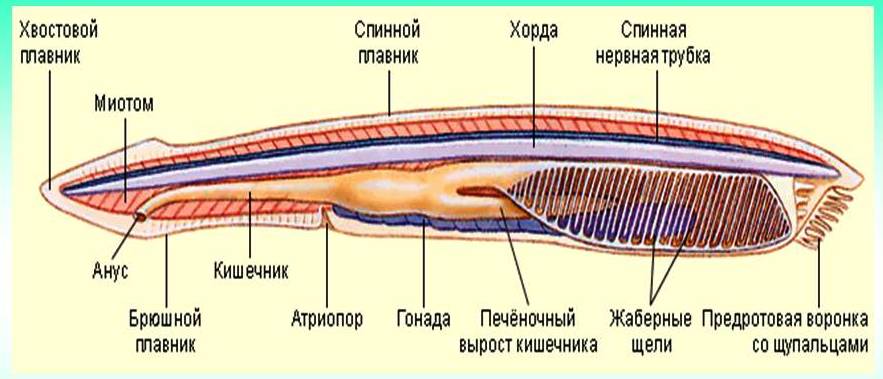 Развитие скелета в филогенезе
Скелет хрящевых рыб
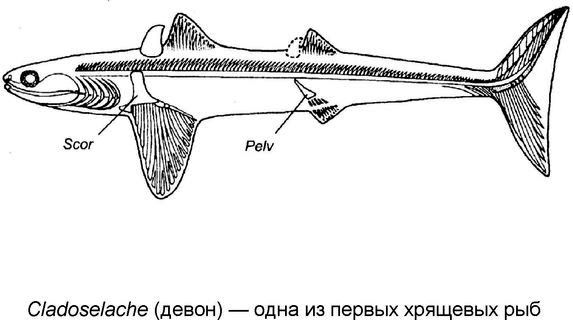 Развитие скелета в филогенезе
Скелет костных рыб
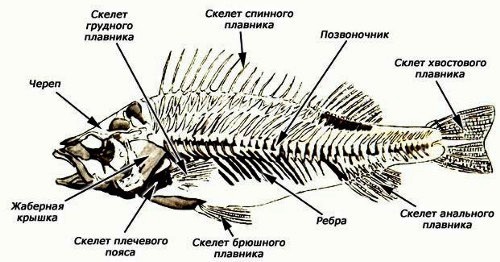 Развитие скелета в онтогенезе
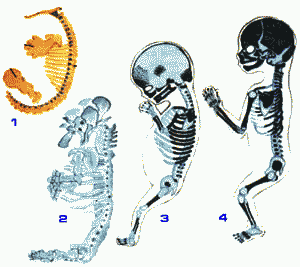 1 – перепончатый скелет (1-4 нед.), 2 – хрящевой скелет (8-9 нед.), 3 – костный скелет (2 мес.), 4 – костный скелет (4 мес.)
Соответственно отмеченным стадиям развития скелета, кости могут развиваться на почве соединительной ткани (они называются первичными, к ним относятся кости крыши черепа, кости лицевого черепа) или хрящевой ткани (они называются вторичными, т.к. проходят все три стадии развития – это кости основания черепа, туловища, конечностей), поэтому различают следующие виды окостенения (остеогенеза):
  Характерное для первичных костей эндесмальное (en – внутри, desme – связка).
 
Для вторичных костей характерны перихондральное (peri – вокруг, chondros –хрящ) и энхондральное (endo – внутри, chondros – хрящ) виды окостенения.
Развитие костей
первичные
вторичные
соединительнотканная
хрящевая
костная
соединительнотканная
костная
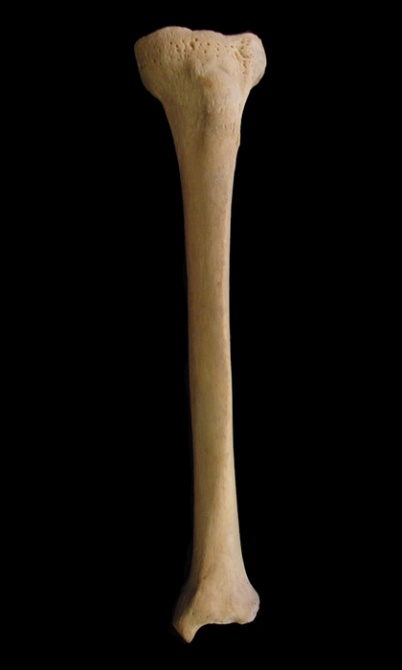 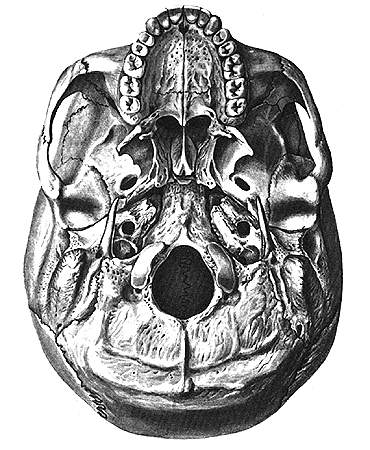 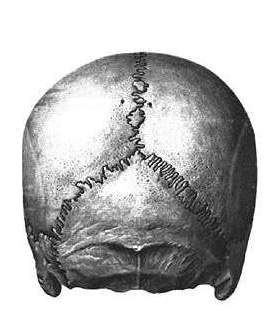 Эндесмальное окостенение  (первичные кости) 
(en - внутри, desme - связка)
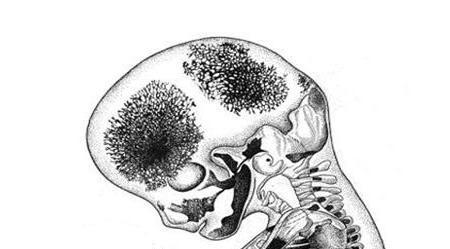 Характерное для первичных костей эндесмальное (en – внутри, desme – связка) окостенение.
 На определенном участке эмбриональной соединительной ткани, имеющей очертания будущей кости, появляются островки костного вещества (т.н. точки окостенения), процесс окостенения лучеобразно распространяется во все стороны. При этом поверхностные слои соединительной ткани остаются в виде надкостницы, со стороны которой происходит увеличение кости в толщину.
Для вторичных костей характерны перихондральное (peri – вокруг, chondros –хрящ) и энхондральное (endo – внутри, chondros – хрящ) виды окостенения.
Рассмотри процесс развития вторичной кости на примере длинной трубчатой кости. Все начинается с перихондрального остеогенеза. При этом к концу 2-го месяца внутриутробного развития на месте будущей кости определяется ее хрящевая модель, покрытая надхрящницей. В области будущего диафиза надхрящница трансформируется в надкостницу, в хрящевой ткани начинают откладываться соли (т.е. она омелевает), появляются остеобласты, которые начинают производить органический матрикс костной ткани, который в дальнейшем подвергается кальцификации, таким образом, в области диафиза появляется перихондральная кость. Далее происходит нарастание новых слоев костной ткани со стороны надкостницы. Вокруг прорастающих из надкостницы сосудов формируются костные пластинки, образующие остеоны (т.е. образуется компактное костное вещество). Сосуды направляются в центр хрящевой болванки будущей кости, хрящ в центре диафиза рассасывается и на его месте строится губчатая костная ткань (этот процесс называется энхондральным остеогенезом). Костномозговой канал появляется по мере преобразования губчатого вещества и развития в нем красного костного мозга. В эпифизах все начинается позже с энхондрального процесса окостенения из костной почки, появляющейся внутри хрящевой закладки эпифиза. При этом вначале из надкостницы вглубь хряща прорастают сосуды, в середине эпифиза хрящ омелевается и рассасывается. А на его месте формируется губчатая костная ткань. Позднее за счет надкостницы по краю хрящевой закладки эпифиза развивается перихондральная кость, представленная тонкой пластинкой компактного костного вещества. Перихондральная пластинка отсутствует только в области будущих суставных поверхностей, там остается хорошо выраженный слой хряща. Также хрящевая прослойка остается между диафизом и эпифизом в виде метаэпифизарного хряща, который является зоной роста кости в длину.
Губчатые кости окостеневают как эпифизы, т.е. энхондральное окостеневание предшествует перихондральному. 
В плоских костях процесс идет противоположно, т.е., перихондральное окостеневание предшествует энхондральному. 
Таким образом, у человека окостенение начинается с наиболее нагружаемых центральных участков костей, так сначала на 2-ом месяце внутриутробного развития возникают первичные точки окостенения, из которых развиваются основные части костей, несущие на себе наибольшую нагрузку – диафизы трубчатых костей, они окостеневают путем пери - и эндохондрального остеогенеза. Незадолго до рождения или в первые годы после рождения появляются вторичные точки окостенения, из которых образуются эпифизы. У детей, подростков и даже взрослых появляются добавочные островки окостенения, из которых окостеневают части кости, испытывающие тягу, вследствие прикрепления к ним мышц и вязок, называемые апофизами.
Ряд костей человека является продуктом слияния костей, самостоятельно существующих у животных, поэтому у них количество точек окостенения будет соответствовать числу слившихся костей.
Вторичные кости
Энхондральное окостенение  
(endo, греч. - внутри, chondros - хрящ)
Перихондральное окостенение 
(peri - вокруг, chondros – хрящ)
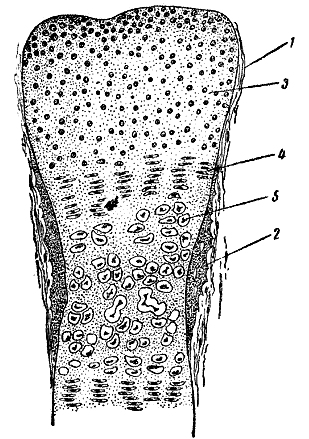 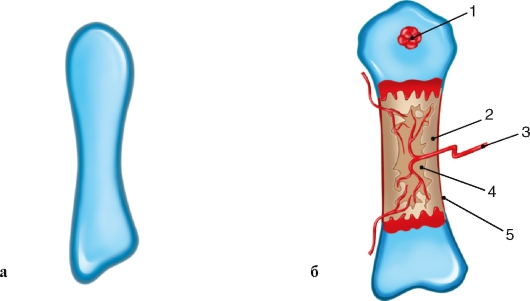 Окостенение вторичных костей
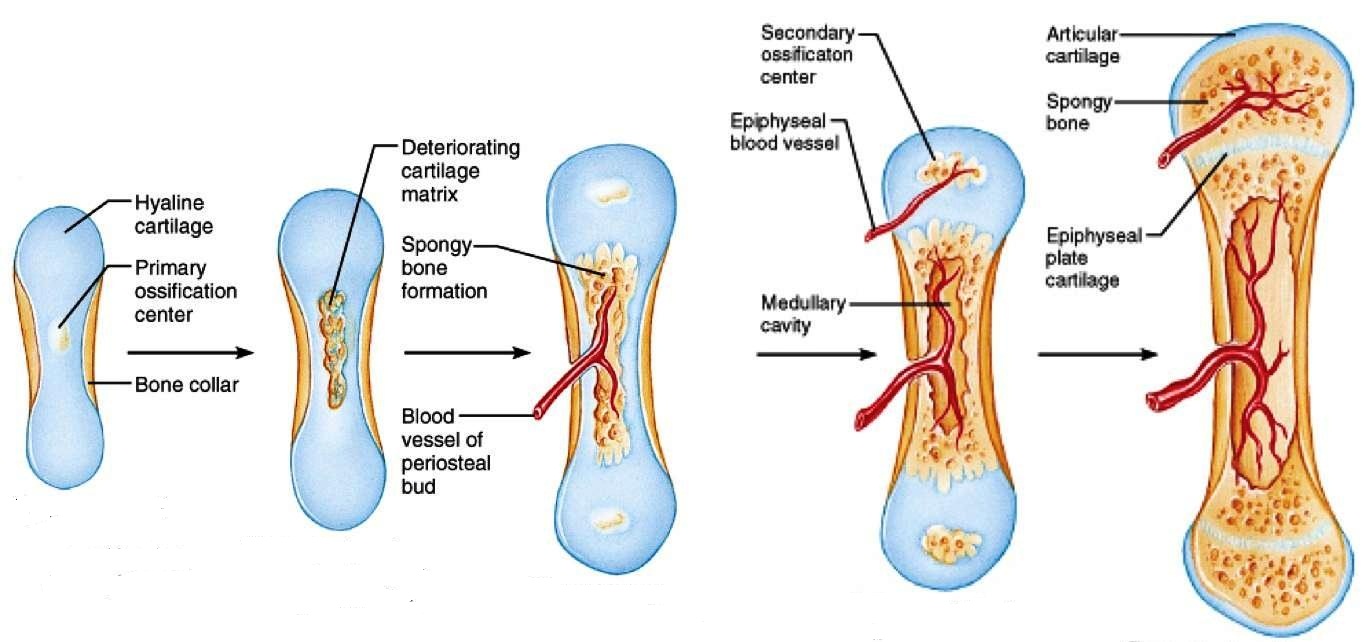 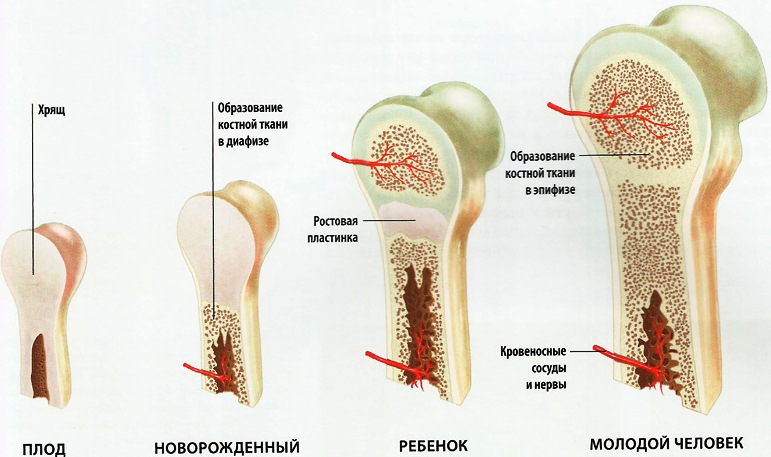 Схематическое изображение локализации первичных точек окостенения в скелете зародыша человека на 3-м месяце виутриутробного развития
Наблюдаются значительные индивидуальные различия в темпах окостенения, он может замедляться и ускоряться, что обусловлено генетическими, гормональными и средовыми факторами. Для оценки развития скелета у ребенка введено понятие «костный возраст» о котором судят по числу имеющихся в костях точек окостенения и по срокам их слияния (т.е. развития синостозов). Для этого обычно проводят рентгеновские снимки кистей: у новорожденного все запястье хрящевое,  на 1-м году жизни образуются точки окостенения в головчатой и крючковидной кости, на 3-м – в трехгранной, на 4-м - в полулунной, на 5-м в ладьевидной, на 6-7-м – в кости трапеции и трапециевидной кости, на12-14- м – в гороховидной кости. Костный возраст не всегда совпадает с паспортным.
Все основные точки окостенения в костях скелета появляются до начала полового созревания.
Скелетная зрелость (оценивается по срокам и степени окостенения скелета)
Головчатая и крючковидная – в 1 год, трехгранная – в 3 года, полулунная – в 4 года, ладьевидная  - в 5 лет, трапециевидная – в 6-7 лет, гороховидная – в 12-14 лет
Факторы, оказывающие влияние на рост и формирование костей:Генетический фактор
Важнейшую роль в формировании костей играет наследственность (генетический фактор). От генов на 70-80 % зависит потенциальный размер и прочность скелета.
Эндокринная система:гормоны гипофиза
Большое значение на развитие костей оказывает эндокринная система. Например, гормон роста соматотропин, выделяемый гипофизом: при его недостаточном коли­честве рост ребенка замедляется, при его избытке человек вырастает выше 2 м.
Гормоны щитовидной, паращитовидной желез
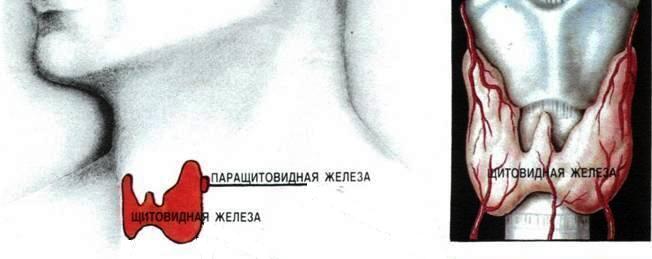 паратгормон
высвобождает Ca из костных  балок
тироксин
кальцитонин
депонирует Ca в костях
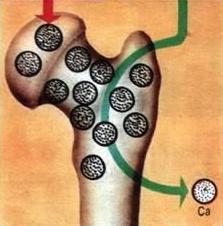 трийодтиронин
Паратгормон (гормон паращитовидных желез) способствует резорбции костей, т.к. активизирует остеокласты, способствующие разрушению костной ткани. Кальцитонин (гормон щитовидной железы) повышает минерализацию костей.
Витамины D, C, A
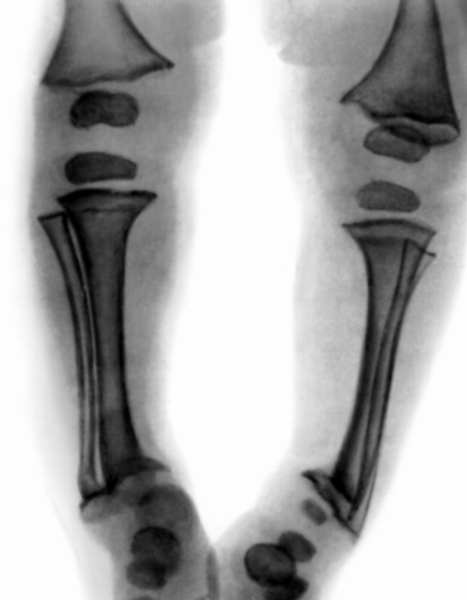 Также для формирования костей необходимы витамины: витамин Д в оптимальных количествах необходим для нормального течения процессов кальцификации костной ткани, при его недостатке кости становятся мягкими (происходит остеомаляция).
Прекращение роста костей является ранним проявлением недостаточности витамина А.
При недостаточности витамина С нарушается процесс образования коллагеновых волокон, что приводит к нарушению обызвестления костной ткани.
На структуру костей оказывает влияние состав пищи, которая должна содержать в достаточном количестве соли фосфора, кальция.
Выявлена зависимость строения кости от состояния нервной системы, которая осуществляет трофику кости. При усилении трофики в ней откладывается больше костной ткани, и она становится более плотной, компактной (остеосклероз). Наоборот, при ослаблении трофики наблюдается разрежение кости - остеопороз.
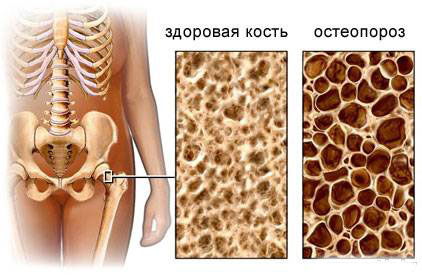 Развитие кости находится в тесной взаимосвязи с кровеносной системой. Весь процесс окостенения от момента появления первой точки окостенения до окончания синостозирования происходит при непосредственном участии сосудов, которые, проникая в хрящ, способствуют его разрушению и замещению костной тканью. Окостенение и рост кости после рождения также протекает в тесной зависимости от кровоснабжения: костные пластинки остеонов всегда формируются вокруг кровеносных сосудов.
На форму и положение костей влияют внутренние органы для которых они образуют вместилища.
Кость в рентгеновском изображении
Череп в рентгеновском изображении
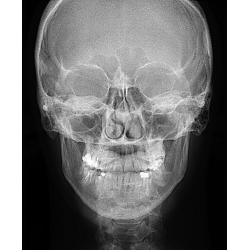 Рентгеновское изображение коленных суставов
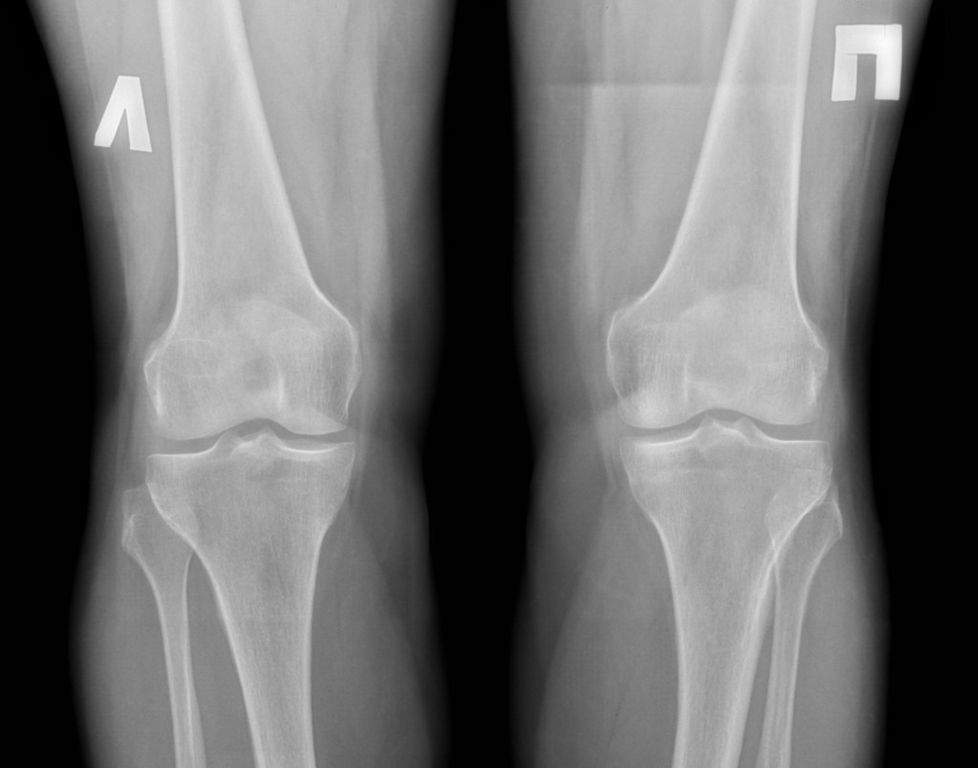 Остеофиты в области стопы
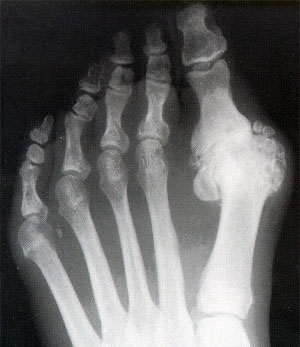 Кости скелета можно изучать у живого человека при рентгеновском исследовании, т.к. соли кальция делают их менее прозрачными, чем мягкие ткани. На рентгеновских снимках компактное вещество образует плотную тень в виде светлых полос, а губчатое вещество образует сетеподобный рисунок с ячейками в виде темных пятен различного размера.
Так в трубчатых костях в области диафиза толстое компактное вещество дает соответствующей ширины «тень», а в центре видна темная полоса «просветления» соответствующая костномозговой полости. Рентгенологические контуры компактного вещества диафизов четки и гладкие. В местах прикрепления связок и мышц контуры кости не ровные. Компактное вещество эпифизов трубчатых костей, построенных преимущественно из губчатого вещества представлено узкой светлой полоской «тенью» по периферии,  а кнутри от нее видна сеточка губчатого вещества, по направлению балок которого можно проследить линии сжатия и растяжения.
Различные костные вместилища, содержащие прозрачные для рентгеновских лучей мягкие ткани (например, глазница) или заполненные воздухом полости (например, околоносовые пазухи, полость носа) на рентгенограммах имеют вид темных образований «просветлений», ограниченных светлыми линиями «тенями», которые соответствуют костным стенкам.
Борозды, образующиеся на костях от прилегания сосудов, выглядят «просветлениями» - темными линиями.
Аномалии количества костей
Ассимиляция атланта
Сакрализация
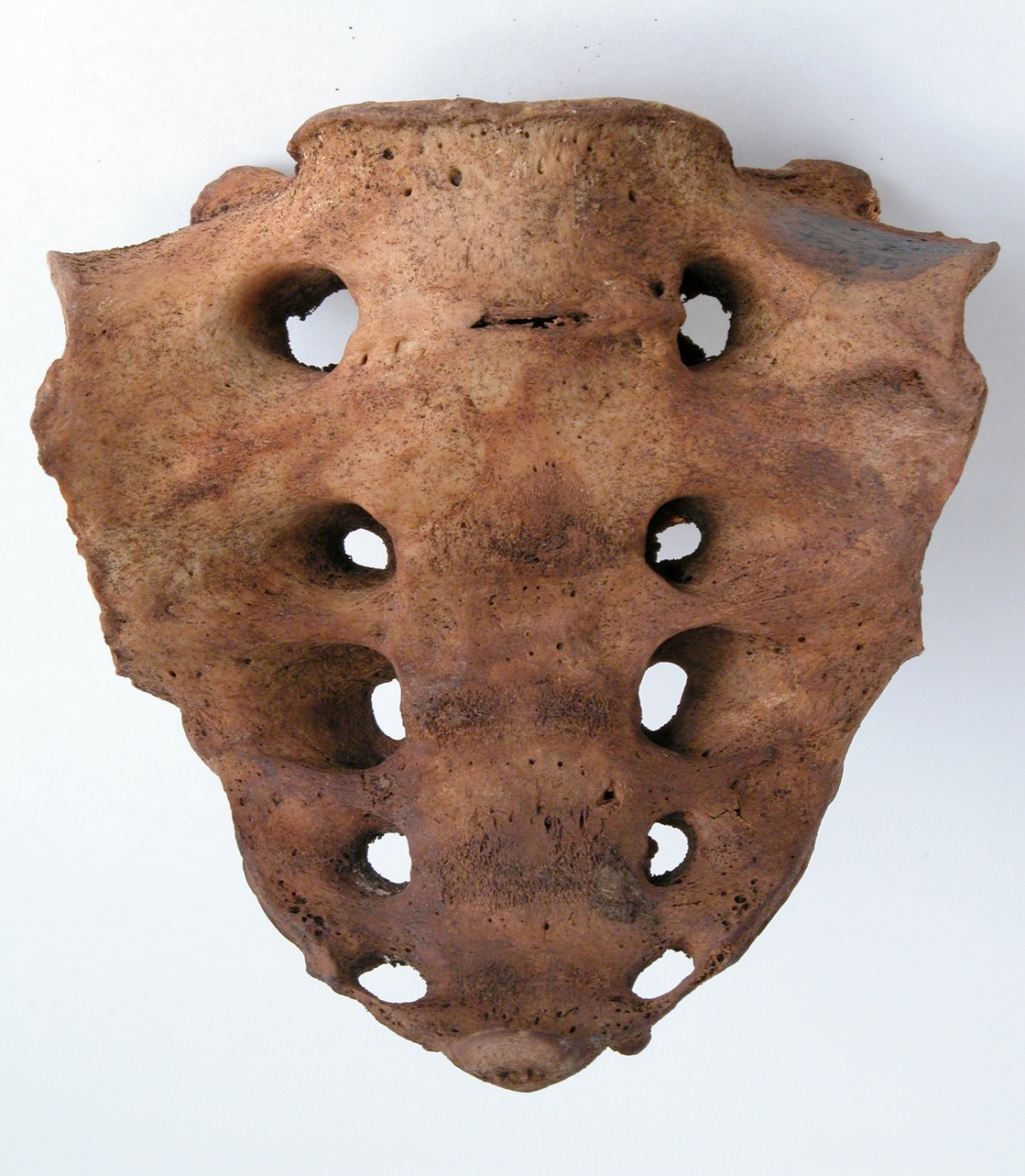 Люмбализация
Аномалии формы и размеров костей
Spina bifida
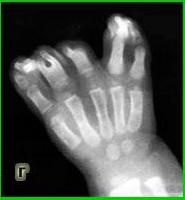 Брахисиндактилия (укорочение пальцев с наличием сращений)
Аномалии развития костей туловища и конечностей
Можно выделить аномалии количества костей, к которым относятся:
Сращение первого шейного позвонка с черепом (ассимиляция атланта).
Увеличение количества крестцовых позвонков в результате присоединения поясничных позвонков (что называется сакрализация). 
Уменьшение числа крестцовых позвонков при увеличении количества поясничных (люмбализация).
Может увеличиваться число ребер за счет образования добавочного ребра у 7 шейного позвонка или у 1 поясничного.
Иногда может отсутствовать 12 ребро или 11 – е.
Возможно образование добавочных костей (например, в области запястья, предплюсны).
 
Аномалии формы и размеров костей:
Расщепление задней дуги атланта (spina bifida), встречается и у других позвонков.
Возможно сращение концов ребер или их раздвоение.
В теле грудины или мечевидном отростке возможно образование отверстия или расщепленная вдоль грудина. 
Кости конечностей могут отсутствовать (аплазия), могут быть недоразвитыми (гипоплазия), могут иметь врожденное искривление, или срастаться друг с другом (например, локтевая и лучевая кости предплечья). 
Отмечаются вариации длины фаланг (брахидактилия – уменьшение длины), увеличение количества пальцев (полидактилия), сращение пальцев (синдактилия).
Выводы:
Уникальный химический состав определяет механические свойства костей: прочность и упругость.
Распределение разных видов костного вещества губчатого и компактного зависит от функциональных условий кости.
Костная система обладает пластичностью, т.к. в течение жизни происходит ее постоянная перестройка под воздействием внешних и внутренних факторов.
Отражая эволюционное развитие, скелет человека в онтогенезе проходит 3 стадии развития: соединительнотканную, хрящевую, костную.
Литератураосновная
Анатомия человека - Текст : электронный. : учебник. Т. 1. М. Р. Сапин, Г. Л. Билич Москва : ГЭОТАР-Медиа, 2012.
Анатомия человека - Текст : электронный. : учебник. Т. 2. М. Р. Сапин, Г. Л. Билич Москва : ГЭОТАР-Медиа, 2012.
Анатомия человека - Текст : электронный. : учебник. Т. 3. М. Р. Сапин, Г. Л. Билич Москва : ГЭОТАР-Медиа, 2012.
Анатомия человека. Атлас - Текст : электронный. : учеб. пособие. Т. 1. Опорно-двигательный аппарат Г. Л. Билич, В. А. Крыжановский Москва : ГЭОТАР-Медиа, 2013. 
Анатомия человека. Атлас - Текст : электронный. : учеб. пособие. Т. 3. Нервная система. Органы чувствт Г. Л. Билич, В. А. КрыжановскийМосква : ГЭОТАР-Медиа, 2013.
Анатомия человека. Атлас - Текст : электронный. : учеб. пособие. Т. 2. Внутренние органы Г. Л. Билич, В. А. КрыжановскийМосква : ГЭОТАР-Медиа, 2013.
Дополнительная
1 Анатомия и топография нервной системы - Текст : электронный. : учеб. пособие. М. Р. Сапин, Д. Б. Никитюк, С. В. КлочковаМосква : ГЭОТАР-Медиа, 2016.
2 Анатомия по Пирогову - Текст : электронный. : атлас анатомии человека. Т. 1. Верхняя конечность. Нижняя конечность. сост. В. В. Шилкин, В. И. Филимонов Москва : ГЭОТАР-Медиа, 2011.
3 Анатомия по Пирогову - Текст : электронный. : атлас анатомии человека. Т. 2. Голова. Шея. сост. В. В. Шилкин, В. И. Филимонов Москва : ГЭОТАР-Медиа, 2013.
4 Анатомия по Пирогову. Атлас анатомии человека - Текст : электронный. : учебное пособие. Т. 3. Грудь. Живот. Таз. сост. В. В. Шилкин, В. И. Филимонов Москва : ГЭОТАР-Медиа, 2016.
5 Анатомия человека - Текст : электронный. : учебник. Т. 1. Система органов опоры и движения. Спланхнология. И. В. Гайворонский, Г. И. Ничипорук, А. И. Гайворонский ; ред. И. В. Гайворонский Москва : ГЭОТАР-Медиа, 2018.
6 Анатомия человека - Текст : электронный. : учебник. Т. 2. Нервная система. Сосудистая система. И. В. Гайворонский, Г. И. Ничипорук, А. И. Гайворонский ; ред. И. В. Гайворонский Москва : ГЭОТАР-Медиа, 2018.
7 Анатомия человека - Текст : электронный. : иллюстр. учебник. Т. 3. Нервная система. Органы чувств. И. В. Гайворонский, Л. Л. Колесников, Г. И. Ничипорук [и др.] ; ред. Л. Л. Колесников Москва : ГЭОТАР-Медиа, 2015.
8 Анатомия человека - Текст : электронный. : иллюстр. учебник. Т. 2. Спланхнология и сердечно-сосудистая система. И. В. Гайворонский, Л. Л. Колесников, Г. И. Ничипорук [и др.] ; ред. Л. Л. Колесников Москва : ГЭОТАР-Медиа, 2014.
9 Анатомия человека - Текст : электронный. : иллюстр. учебник. Т. 1. Опорно-двигательный аппарат. И. В. Гайворонский, Л. Л. Колесников, Г. И. Ничипорук [и др.] ; ред. Л. Л. Колесников Москва 
10 Анатомия человека - Текст : электронный. : учебник для вузов. Т. 1.. - Режим доступа: http://www.studentlibrary.ru/book/ISBN9785970452851.html М. Р. Сапин, Д. Б. Никитюк, В. Н. Николенко, С. В. Чава ; ред. М. Р. Сапин Москва : ГЭОТАР-Медиа, 2020.
11Анатомия человека - Текст : электронный. : учебник для вузов. Т. 2.. - Режим доступа: http://www.studentlibrary.ru/book/ISBN9785970443840.html М. Р. Сапин, Д. Б. Никитюк, В. Н. Николенко, С. В. Чава ; ред. М. Р. СапинМосква : ГЭОТАР-Медиа, 2015.ЭБС Консультант студента (ВУЗ)▲-/-12Анатомия человека : атлас - Текст : электронный. : учебное пособие. Т. 3. Неврология, эстезиология. - Режим доступа: http://www.studentlibrary.ru/book/ISBN9785970441763.html Л. Л. КолесниковМосква : ГЭОТАР-Медиа, 2018.ЭБС Консультант студента (ВУЗ)▲-/-13Анатомия человека : атлас - Текст : электронный. : учебное пособие. Т. 2. Спланхнология. - Режим доступа: http://www.studentlibrary.ru/book/ISBN9785970441756.html Л. Л. КолесниковМосква : ГЭОТАР-Медиа, 2018.ЭБС Консультант студента (ВУЗ)▲-/-14Анатомия человека : атлас - Текст : электронный. : учебное пособие. Т. 1. Остеология, артросиндесмология, миология. - Режим доступа: http://www.studentlibrary.ru/book/ISBN9785970449257.html Л. Л. КолесниковМосква : ГЭОТАР-Медиа, 2018.ЭБС Консультант студента (ВУЗ)▲-/-15Анатомия человека в графологических структурах - Текст : электронный. : учебник. - Режим доступа: http://www.studentlibrary.ru/book/ISBN9785970443996.html Н. Р. Карелина, И. Н. Соколова, А. Р. ХисамутдиноваМосква : ГЭОТАР-Медиа, 2018.ЭБС Консультант студента (ВУЗ)▲-/-16Анатомия человека в тестовых заданиях - Текст : электронный. : учебное пособие. - Режим доступа: http://www.studentlibrary.ru/book/ISBN9785970452073.html ред. Н. Р. КарелинаМосква : ГЭОТАР-Медиа, 2019.ЭБС Консультант студента (ВУЗ)▲-/-17Анатомия человека. Атлас для педиатров - Текст : электронный. : учебное пособие. - Режим доступа: http://www.studmedlib.ru/ru/book/ISBN9785970442623.html Д. Б. Никитюк, С. В. Клочкова ; ред. Д. Б. НикитюкМосква : ГЭОТАР-Медиа, 2019.ЭБС Консультант студента (ВУЗ)▲-/-18Анатомия человека. Фотографический атлас - Текст : электронный. : учеб. пособие. Т. 2. Сердечно-сосудистая система. Лимфатическая система. - Режим доступа: http://www.studmedlib.ru/ru/book/ISBN9785970432747.html Э. И. Борзяк, Г. фон Хагенс, И. Н. Путалова ; ред. Э. И. БорзякМосква : ГЭОТАР-Медиа, 2015.ЭБС Консультант студента (ВУЗ)▲-/-19Анатомия человека. Фотографический атлас - Текст : электронный. : учеб. пособие. Т. 1. Опорно-двигательный аппарат. - Режим доступа: http://www.studmedlib.ru/ru/book/ISBN9785970430699.html
11 Анатомия человека - Текст : электронный. : учебник для вузов. Т. 2.М. Р. Сапин, Д. Б. Никитюк, В. Н. Николенко, С. В. Чава ; ред. М. Р. Сапин Москва : ГЭОТАР-Медиа, 2015.
12Анатомия человека : атлас - Текст : электронный. : учебное пособие. Т. 3. Неврология, эстезиология. Л. Л. КолесниковМосква : ГЭОТАР-Медиа, 2018.
13Анатомия человека : атлас - Текст : электронный. : учебное пособие. Т. 2. Спланхнология. Л. Л. Колесников Москва : ГЭОТАР-Медиа, 2018.
14 Анатомия человека : атлас - Текст : электронный. : учебное пособие. Т. 1. Остеология, артросиндесмология, миология. Л. Л. Колесников Москва : ГЭОТАР-Медиа, 2018.
15 Анатомия человека в графологических структурах - Текст : электронный. : учебник. - Н. Р. Карелина, И. Н. Соколова, А. Р. Хисамутдинова Москва : ГЭОТАР-Медиа, 2018.
16 Анатомия человека в тестовых заданиях - Текст : электронный. : учебное пособие. ред. Н. Р. Карелина Москва : ГЭОТАР-Медиа, 2019.ЭБС 
17 Анатомия человека. Атлас для педиатров - Текст : электронный. : учебное пособие. Д. Б. Никитюк, С. В. Клочкова ; ред. Д. Б. Никитюк Москва : ГЭОТАР-Медиа, 2019.
18 Анатомия человека. Фотографический атлас - Текст : электронный. : учеб. пособие. Т. 2. Сердечно-сосудистая система. Лимфатическая система. И. Борзяк, Г. фон Хагенс, И. Н. Путалова ; ред. Э. И. Борзяк Москва : ГЭОТАР-Медиа, 2015.
19 Анатомия человека. Фотографический атлас - Текст : электронный. : учеб. пособие. Т. 1. Опорно-двигательный аппарат. Э. И. Борзяк, Г. фон Хагенс, И. Н. Путалова Москва : ГЭОТАР-Медиа, 2014.
Перечень ресурсов информационно-телекоммуникационной сети «Интернет»
1 Опорно-двигательный аппарат Интернет-ресурсhttp://allasamsonova.ru/?page_id=1762#5-2-1-%d0%ba%d0%be%d1%81%d1%82%d0%b8
2 Пищеварительная система Интернет-ресурсhttp://vmedicine.net/anatomiya/39-anatomiya-baza/1820-glava-7-anatomiya-i-fiziologiya-pishchevaritelnoj-sistemy.html?showall=1&limitstart=
3 Дыхательная система Интернет-ресурсhttp://vmedicine.net/anatomiya/39-anatomiya-baza/1821-glava-8-anatomiya-i-fiziologiya-dykhatelnoj-sistemy.html?showall=1&limitstart
4 Мочевыделительная система Интернет-ресурсhttp://vmedicine.net/anatomiya/39-anatomiya-baza/1822-glava-9-anatomiya-i-fiziologiya-vydelitelnoj-sistemy.html
5 Половая система Интернет-ресурсhttp://vmedicine.net/anatomiya/39-anatomiya-baza/1824-glava-11-anatomiya-polovoj-sistemy-reproduktivnaya-funktsiya-i-razvitie-cheloveka.html
6 Центральная нервная система Интернет-ресурсhttp://vmedicine.net/anatomiya/39-anatomiya-baza/1827-glava-14-tsentralnaya-nervnaya-sistema.html
7 Периферическая нервная система Интернет-ресурсhttp://vmedicine.net/anatomiya/39-anatomiya-baza/1828-glava-15-funktsionalnaya-anatomiya-perifericheskoj-nervnoj-sistemy.html
8 Сердечно-сосудистая система Интернет-ресурсhttp://vmedicine.net/anatomiya/39-anatomiya-baza/1825-glava-12-serdechno-sosudistaya-sistema.html
9 Органы чувств. Анализаторы. Интернет-ресурсhttp://vmedicine.net/anatomiya/39-anatomiya-baza/1830-glava-17-organy-chuvstv-analizatory.html
10  Эндокринная система Интернет-ресурсhttp://vmedicine.net/anatomiya/39-anatomiya-baza/1831-glava-18-endokrinnaya-sistema.html
11 Иммунная система Интернет-ресурсhttp://vmedicine.net/anatomiya/39-anatomiya-baza/1826-glava-13-vnutrennie-sredy-organizma-krov.html?showall=&start=4
Благодарю за внимание !